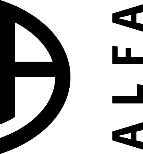 10 – 1 = 9
10 – 6 = 4
10 – 4 = 6
10 – 3 = 7
10 – 8 = 2
10 – 9 = 1
Izračunaj i napravi ono što piše onoliko puta koliki je rezultat.
čučni
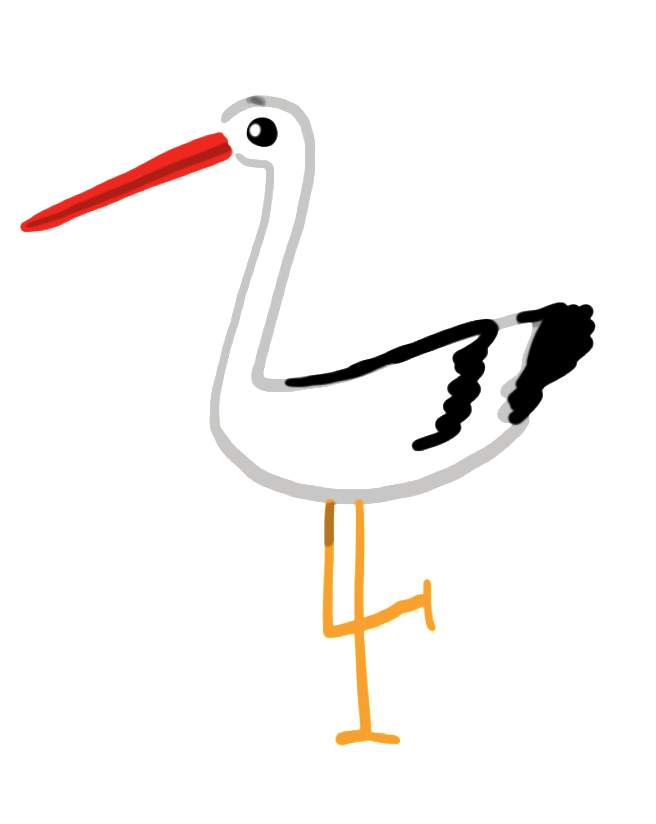 pljesni
pucketaj
potapši koljena
skoči
vikni HURA!
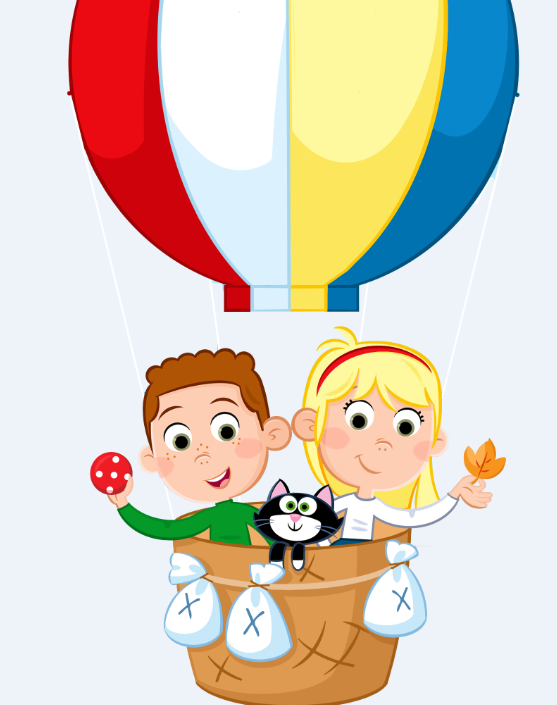 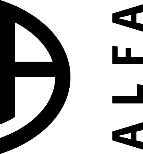 Oduzimanje
 (11 – 3)
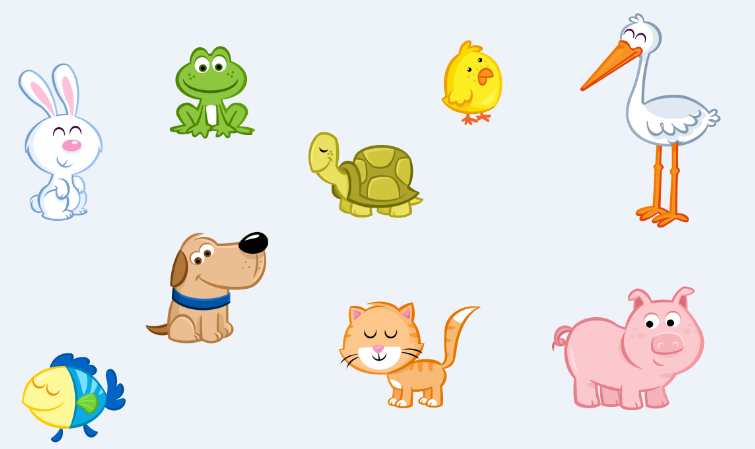 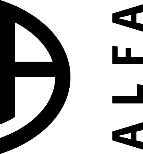 Promotri!
11 – 1 – 2 =
11 – 3 =
10 – 2 = 8
Oduzmi ostatak.
Oduzmi do desetice.
1  i  2
Rastavi umanjitelj.
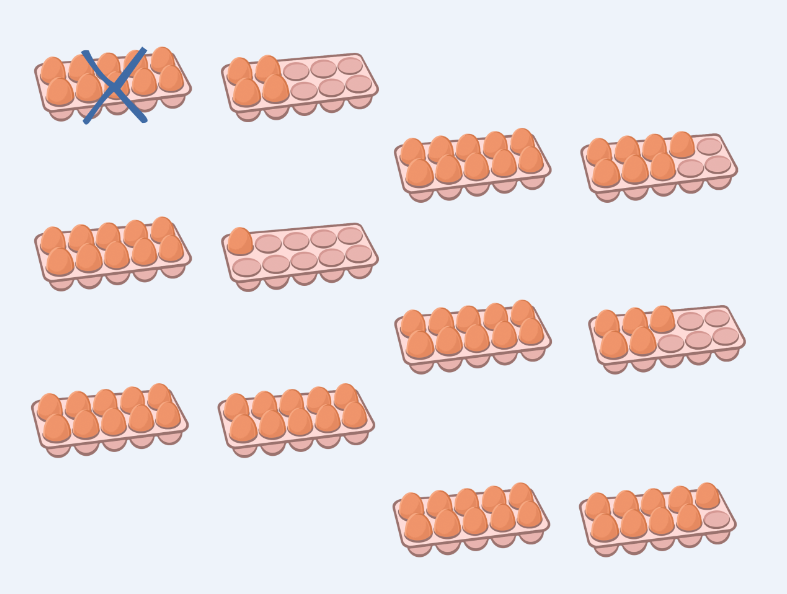 Pokušajmo još jednom!
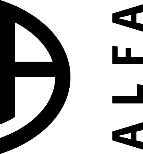 12 – 2  – 3 =
12 – 5 =
10 – 3 = 7
3. Oduzmi ostatak.
2. Oduzmi do desetice.
2  i  3
1. Rastavi umanjitelj.
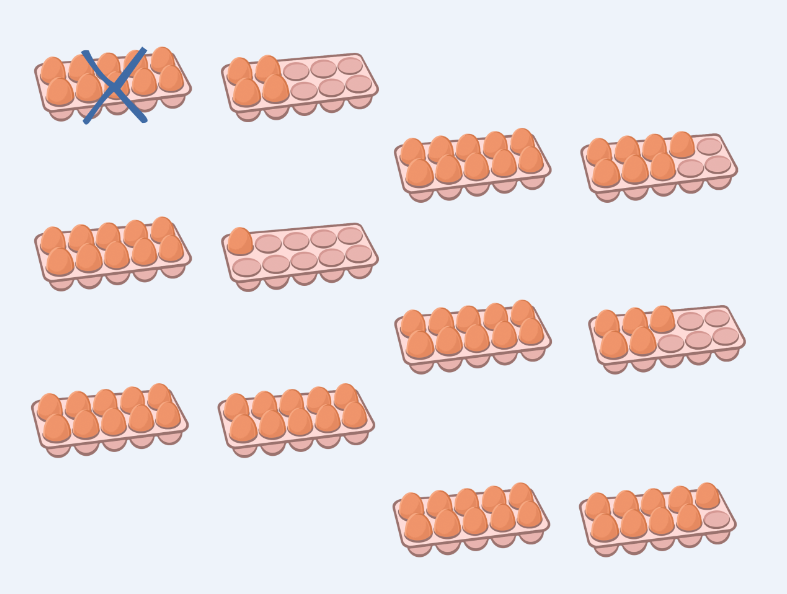 I to je sva mudrost!
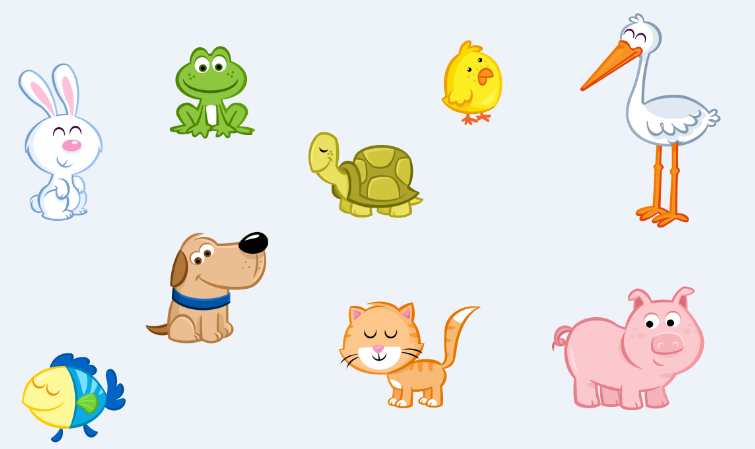 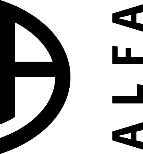 Ovako to izgleda na brojevnoj crti.
11 – 1 – 2 =
11 – 3 =
10 – 2 = 8
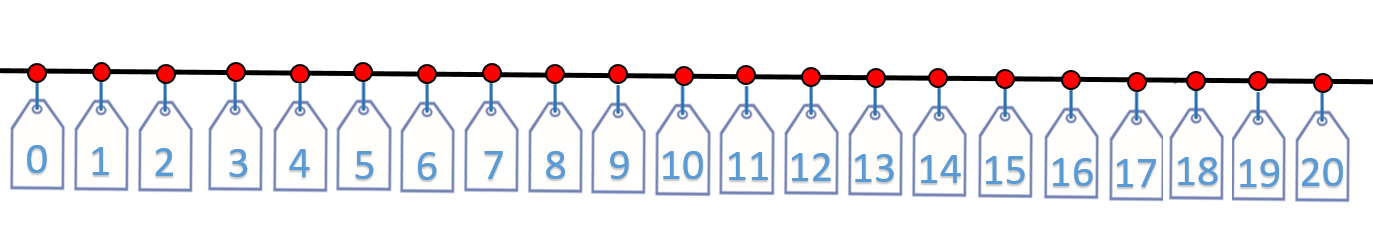 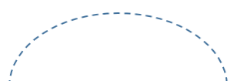 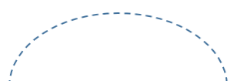 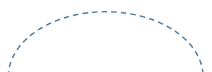 10
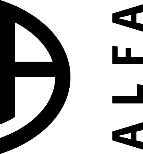 Promisli na koja dva broja treba rastaviti umanjitelje u ovim zadatcima. Zadatke izračunaj.
10 – 3 =7
13 – 3 – 3 =
12 – 2 – 5 =
12 – 7 =
13 – 6 =
10 – 5 = 5
2 i 5
3 i 3
16 – 6 – 2 =
15 – 5 – 4 =
10 – 4 = 6
16 – 8 =
15 – 9 =
10 – 2 = 8
5 i 4
6 i 2
10 – 3 =7
11 – 1 – 3 =
11 – 4 =
14 – 4 – 2 =
10 – 2 = 8
14 – 6 =
4 i 2
1 i 3
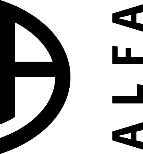 Izračunaj i riješi igricu!